Florida Mathematics Re-Design Resource Package
July 31, 2019 & September 6, 2019
#FLStudentSuccess
Webinar Logistics
Agenda
The Why 
Continued Support from the Florida Student Success Center
Potential Audience(s)
Resource Package Content
Master Slide Deck Content
The Importance of Math Pathways & Re-Design
Introduction of Florida Student Success Center
Workgroups
The Process of Math Re-Design
Types of Recommendations
Construction of Recommendations
Key Themes
Moving Forward
Feedback
Feedback on Recommendations Survey Results
The Why
Why Share the Recommendations?
Students are the driving force behind the work we do and math is an evident hurdle to student success:
“Gateway and developmental mathematics courses pose the most significant academic barrier to postsecondary attainment for millions of students each year, especially those from underrepresented or non-traditional groups of college students” (AMPSS, 2017, p. 2).
Florida’s public education system collectively provides students college access (i.e. dual enrollment, statewide 2+2 articulation agreement, etc.), therefore a collaborative approach between school districts and postsecondary systems is vital to math re-design and student success
Our goal is to create policies and practices and identify ways to create mathematics pathways, while providing support to institutions to develop scalable and sustainable mathematics practices that improve mathematics success for students across all educational systems
Why Share the Recommendations? Cont.
The intent of the workgroup recommendations is to provide a launching point to impact real, transformative change that increases student success in mathematics 
To affect statewide change, institutional and state representatives will need to collaborate to impact both state and local policy supporting mathematics pathways reform
There is work that can be done at the local level now to move the needle
It will be up to those involved in this initiative to be local champions for change by engaging the appropriate stakeholders in this work
Continued Support from the Florida Student Success Center
Continued Support from the Florida Student Success Center
The center will continue the mathematics reform work and move the recommendations forward by:
Conducting a public comment period to solicit feedback on the recommendations from July-October 2019
Creating a steering committee with equal representation from K-12, the Florida College System and the State University System to lead the implementation of the recommendations 
Continuing the periodic release of publications discussing mathematics education in Florida 
Establishing the Florida Pathways Institute to help Florida College System institutions implement guided pathways, of which mathematics re-design is a critical component
Potential Audience(s)
Potential Audience(s)
Math faculty
Non-math faculty 
Advising departments
Department chairs
College presidents
District school boards
Resource Package Content
Resource Package Content
“How-to” document for sharing and collecting feedback on recommendations
Master slide deck
Handout
At-a-glance version of recommendations publication
Resource Package “How-To”
Resource Package “How-To”
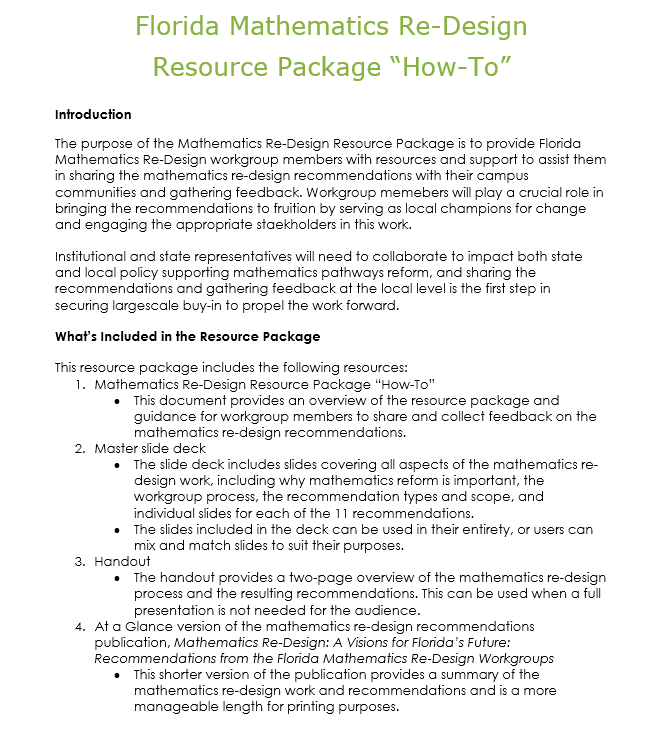 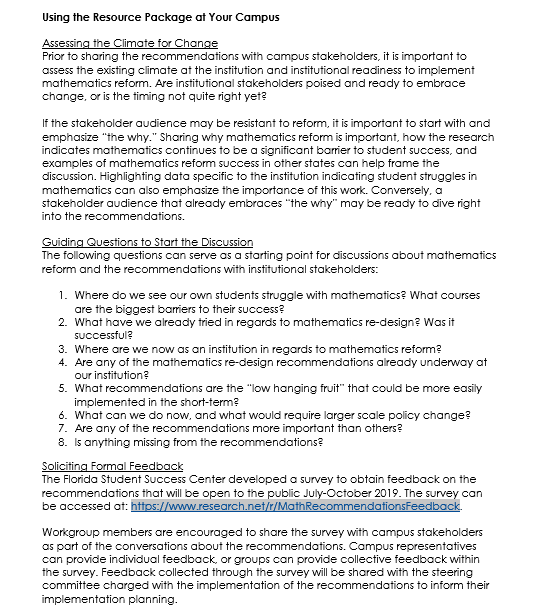 Master Slide Deck
The Importance of Math Pathways & Re-Design
Introduction of Florida Student Success Center (FSSC)
Workgroups
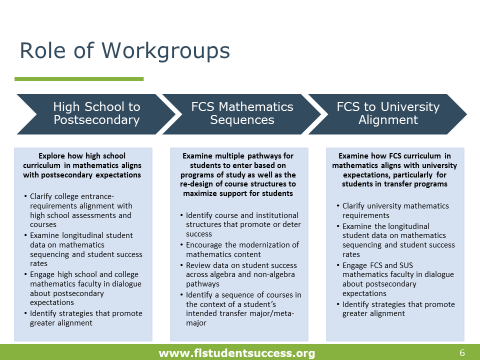 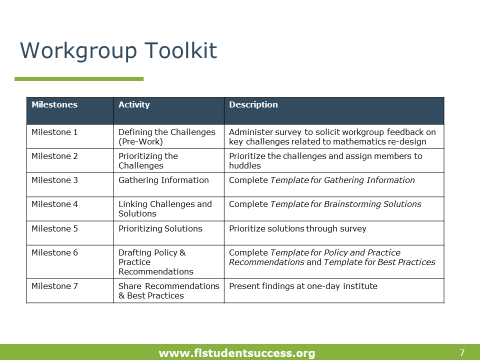 The Process of Math Re-Design
Types of Recommendations
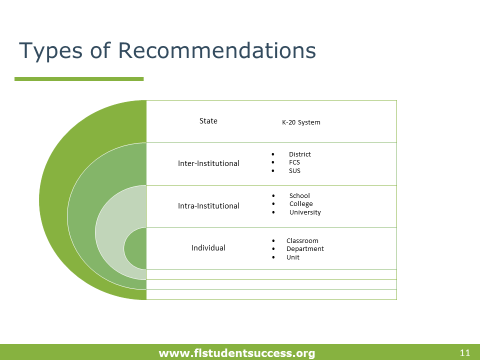 Construction of Recommendations
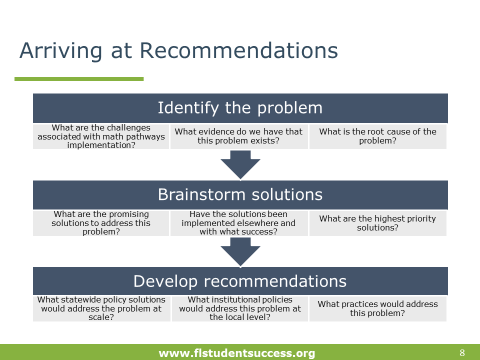 Key Themes
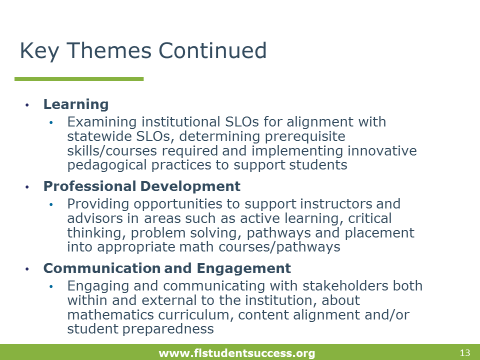 Recommendations
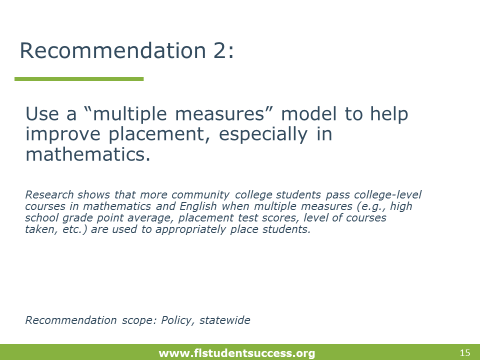 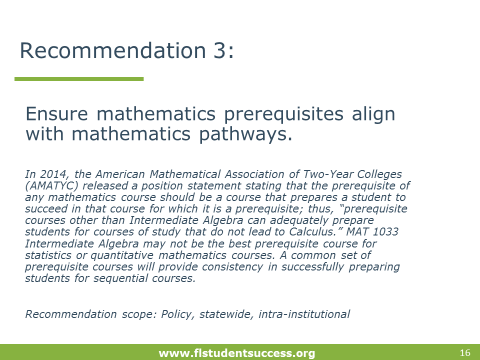 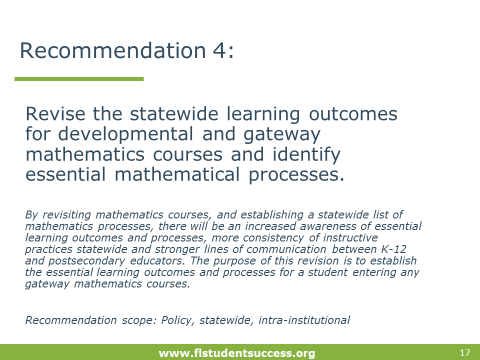 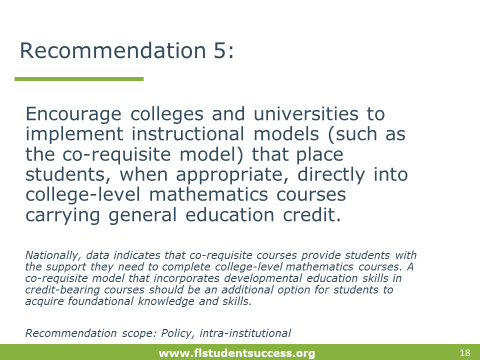 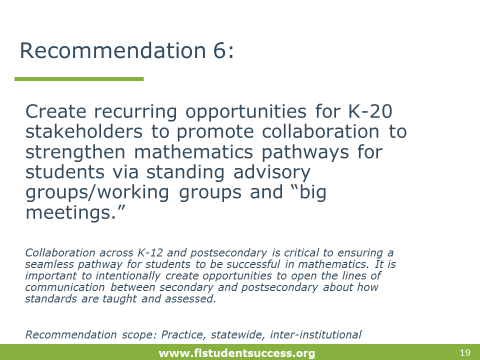 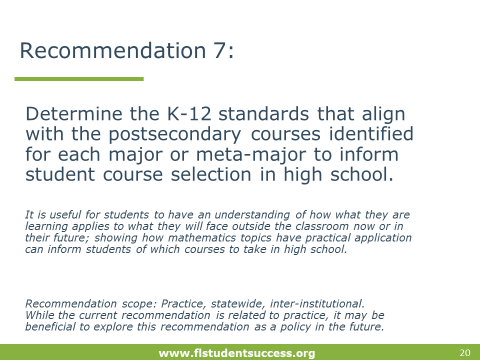 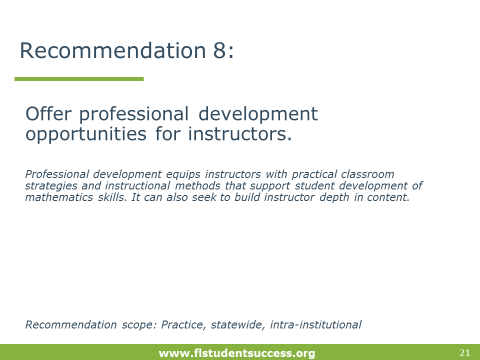 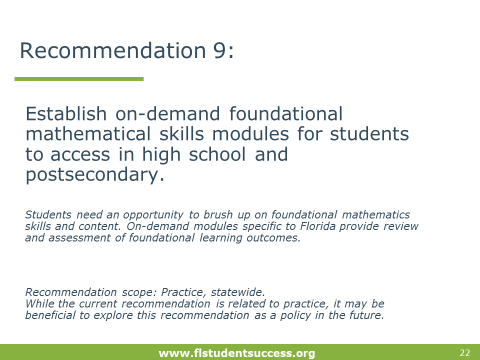 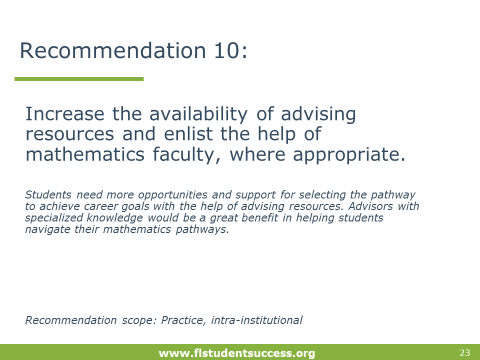 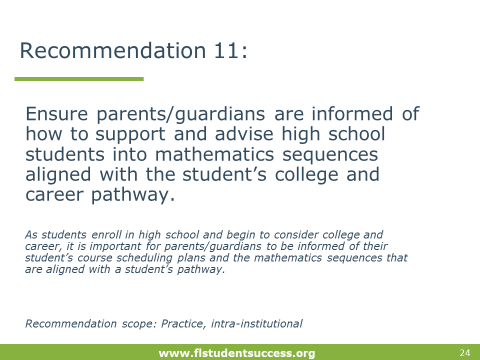 Moving Forward
Feedback
At A Glance Document
At a Glance Document
Feedback on Recommendations Survey Results
Q1: Recommendation 1: Create common mathematics pathways by aligning mathematics courses to programs, meta-majors and careers in Florida.
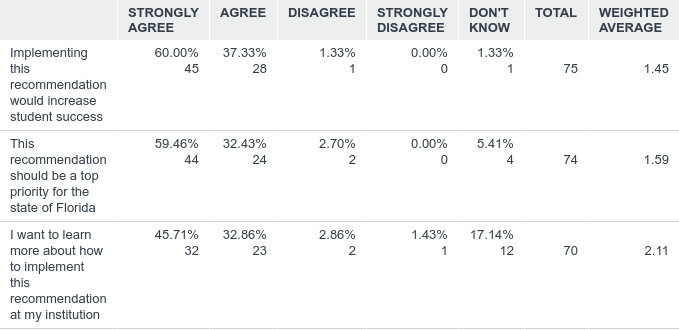 Q2: Recommendation 2: Use a “multiple measures” model to help improve placement, especially in mathematics.
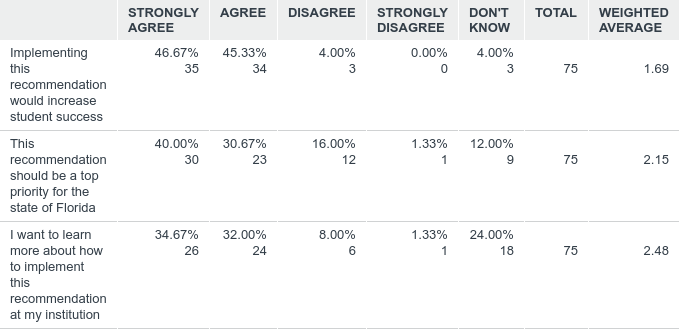 Q3: Recommendation 3: Ensure mathematics prerequisites align with mathematics pathways.
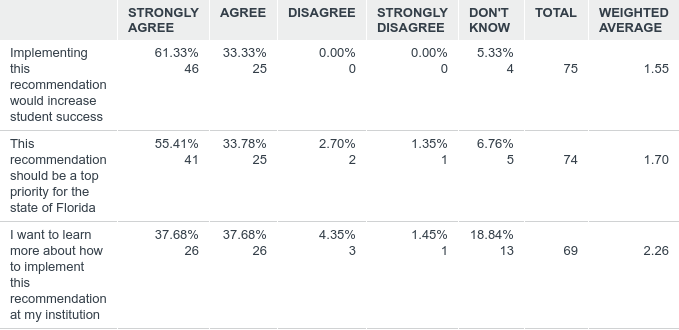 Q4: Recommendation 4: Revise the statewide learning outcomes for developmental and gateway mathematics courses and identify essential mathematical processes.
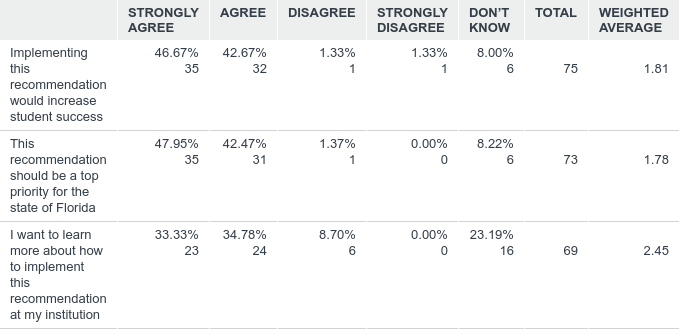 Q5: Recommendation 5: Encourage colleges and universities to implement instructional models (such as the co-requisite model) that place students, when appropriate, directly into college-level mathematics courses carrying general education credit.
Q6: Recommendation 6: Create recurring opportunities for K-20 stakeholders to promote collaboration to strengthen mathematics pathways for students via standing advisory groups/working groups and “big meetings.”
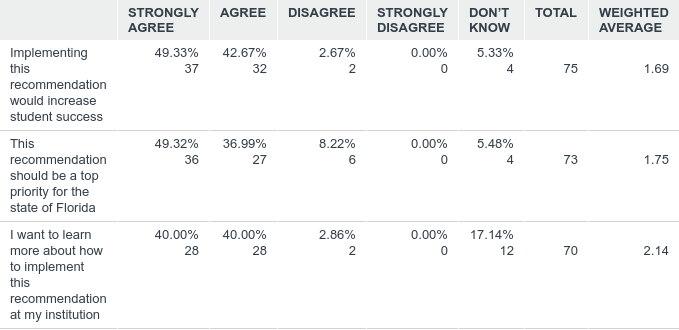 Q7: Recommendation 7: Determine the K-12 standards that align with the postsecondary courses identified for each major or meta-major to inform student course selection in high school.
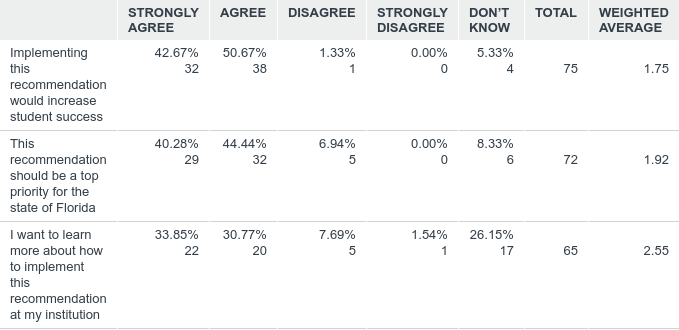 Q8: Recommendation 8: Offer professional development opportunities for instructors.
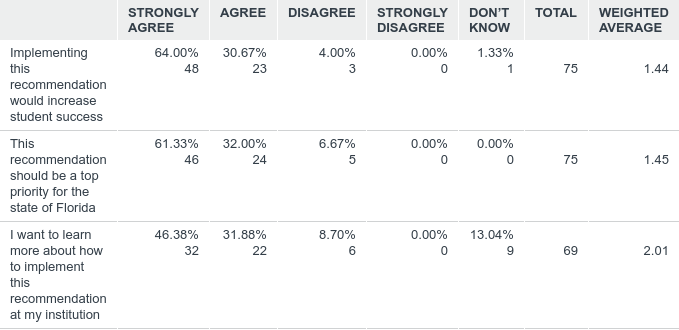 Q9: Recommendation 9: Establish on-demand foundational mathematical skills modules for students to access in high school and postsecondary.
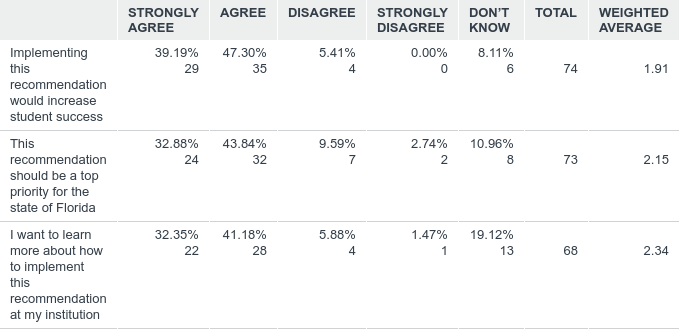 Q10: Recommendation 10: Increase the availability of advising resources and enlist the help of mathematics faculty, where appropriate.
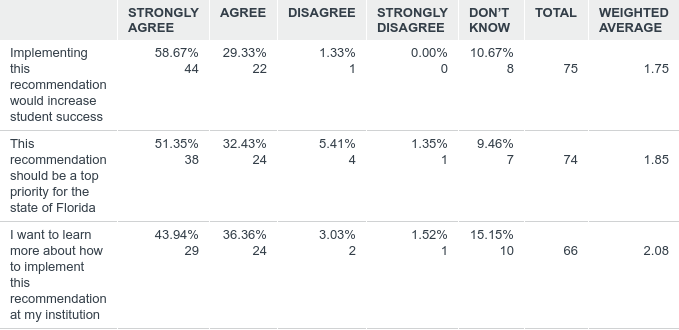 Q11: Recommendation 11: Ensure parents/guardians are informed of how to support and advise high school students into mathematics sequences aligned with the student’s college and career pathway.
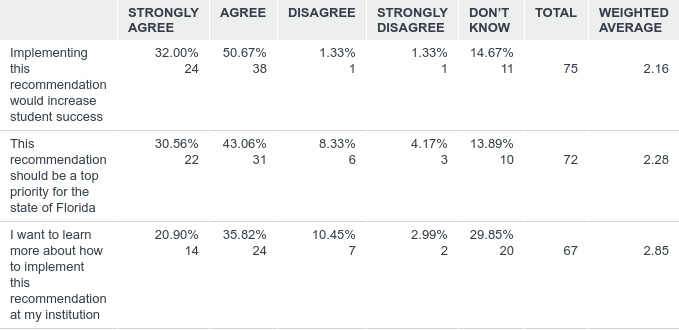 Q&A
References
Advancing Mathematics Pathways for Student Success (AMPSS). (2017, March 6-7). National strategy for advancing mathematics pathways for student success. Summit on Mathematics Pathways. Indianapolis, IN.